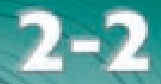 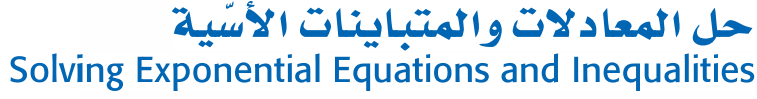 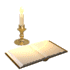 إعداد المعلمة : هند العديني
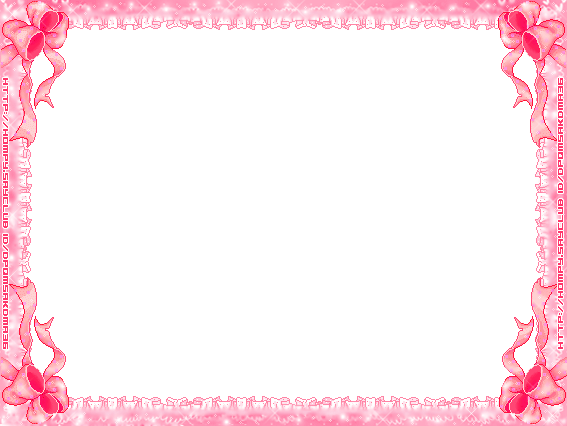 المعادلات الأسية في حياتنا
إذا أردتي أن تعرفي عدد الأسلاف السابقة التي يكون فيها عدد أسلافك 1024 فماذا تفعلين ؟
في السلف 3
 لك 8 أسلاف
أم
أب
أب
أم
أب
أم
أب
أم
في السلف 2
لك 4 أسلاف
أب
أم
أم
أب
في السلف الأول 
لك والدان
أم
أب
أنت
كيف يتم تمثيل 
الدالة الأسية ؟
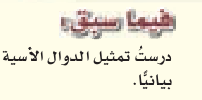 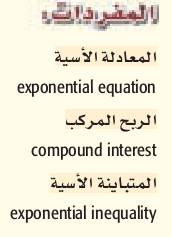 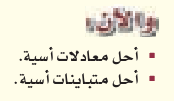 ما الفرق بين المعادلة والمتباينة ؟
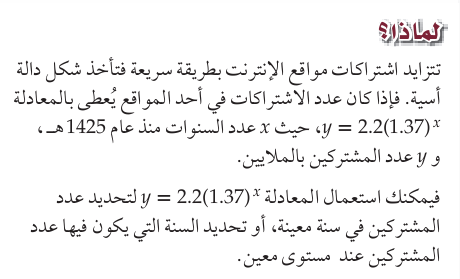 ما فيمة 𝑥 التي تمثل عام 1430؟
كم سيكون عدد المشتركين عام 1432؟
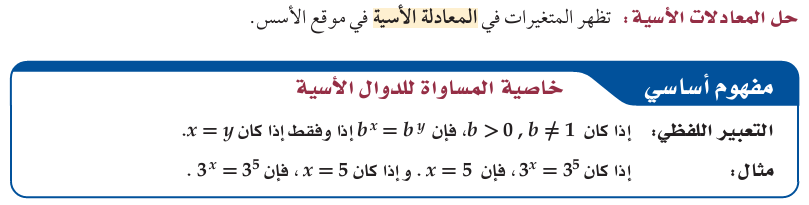 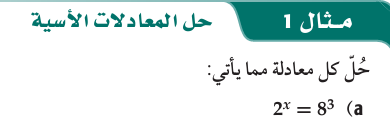 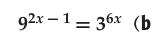 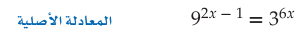 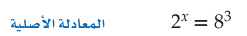 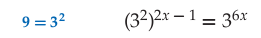 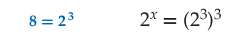 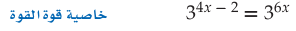 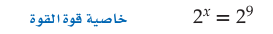 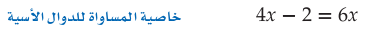 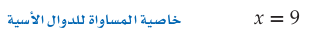 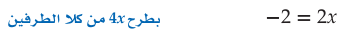 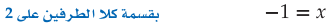 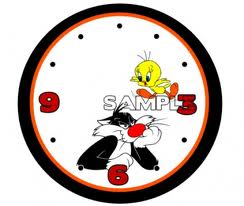 استراتيجية  اكشف ورقك
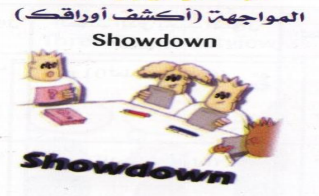 الزمن  4 دقائق
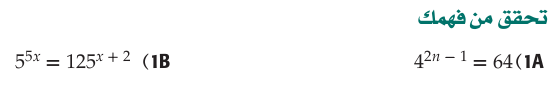 55x    =  (  5 3 )x+2
42n-1    =    4 3
55x    = 5 3x+6
2n-1    = 3
5x    = 3x+6
2n    = 3 + 1
5x-3x    = 6
2n    = 4
2x    = 6
n    = 2
x    = 3
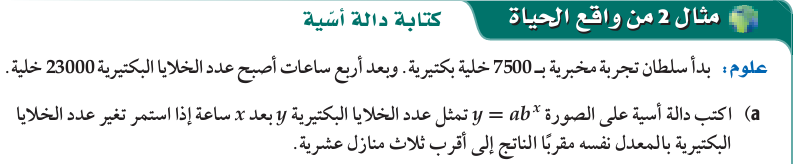 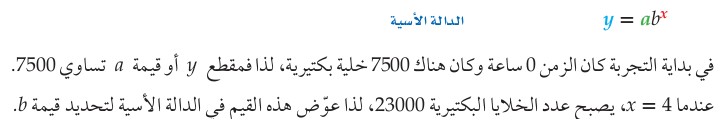 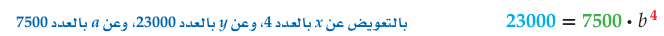 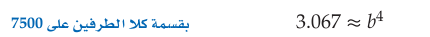 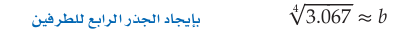 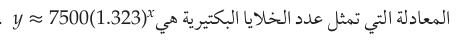 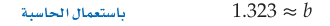 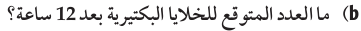 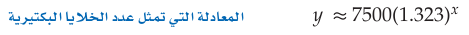 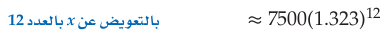 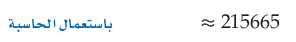 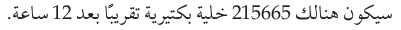 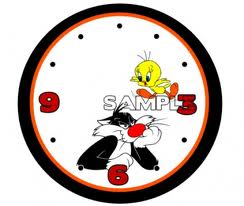 استراتيجية  اكشف ورقك
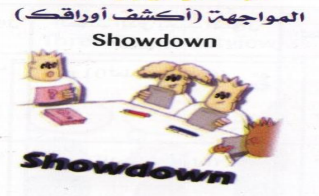 الزمن  5 دقائق
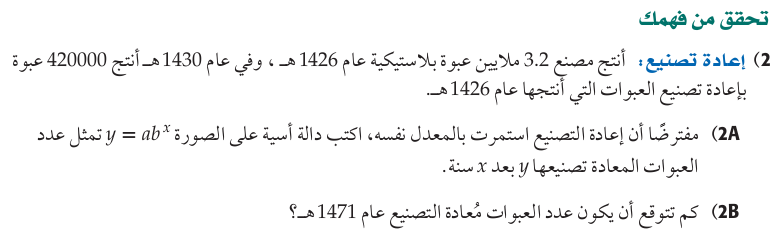 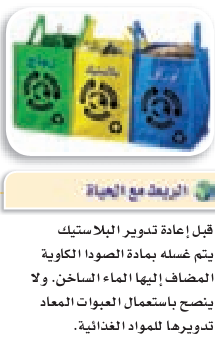 لإيجاد  قيمة  a
X=4
X=0
Y =a bx
A
1426
1430
3200000 =a b0
b0  = 1
3200000
420000
3200000 =a
B
لإيجاد  قيمة  b
X=45
X=0
Y =a bx
1426
1471
420000 =3200000 b4
Y =3200000 (0.6)x
420000   = b4
3200000
Y =3200000 (0.6)45
o.6 =b
Y =3.326 (10)-4
<  1
Y =3200000 (0.6)x
لايوجد عبوات
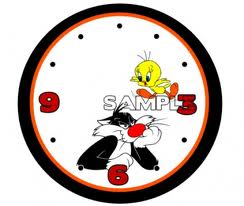 فردي
الزمن  10 دقائق
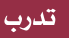 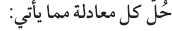 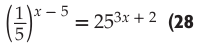 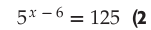 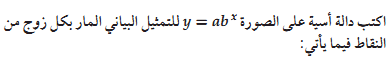 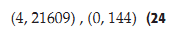 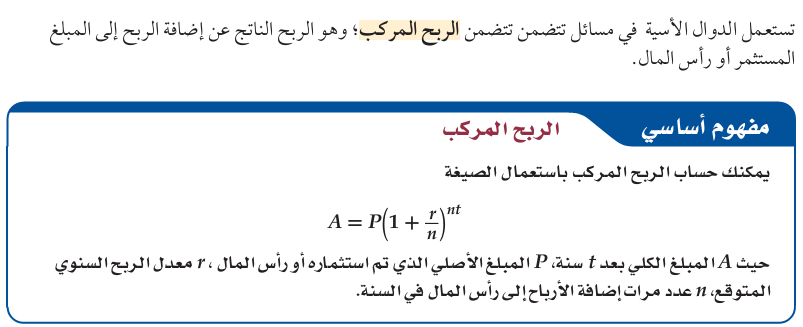 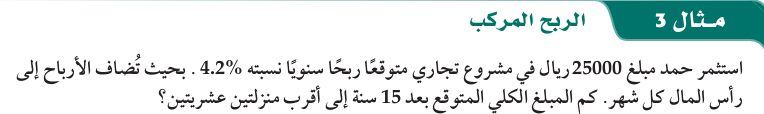 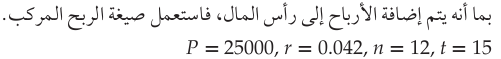 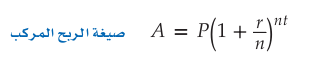 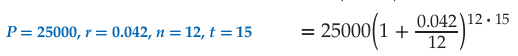 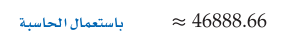 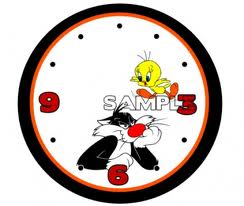 الزمن  4 دقائق
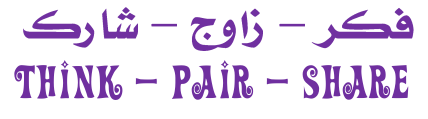 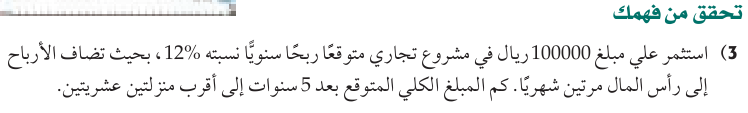 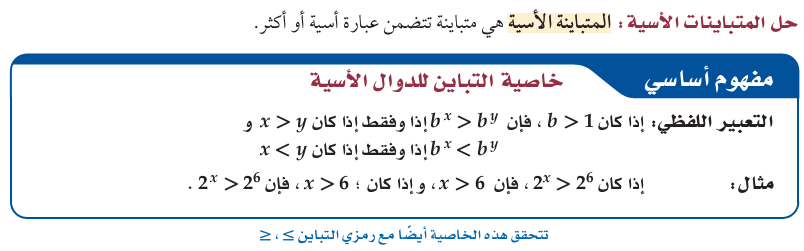 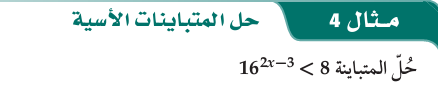 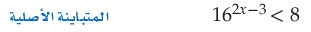 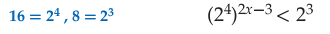 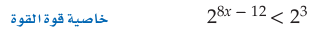 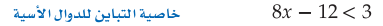 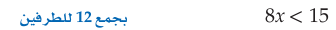 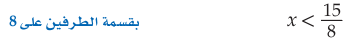 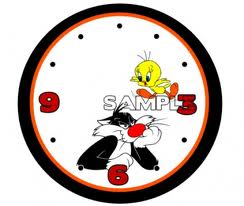 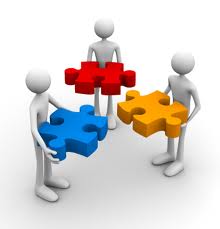 الزمن  4 دقائق
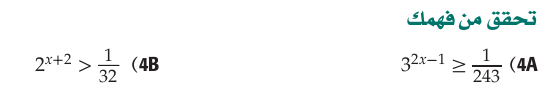 2x+2    >  2 -5
32x-1    ≥    3 -5
x +2   >  - 5
2x-1   ≥  - 5
2x    ≥ -5 + 1
x    >   -5 -2
2x   ≥   - 4
x    >  -7
x    ≥  - 2
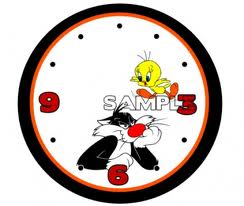 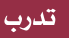 الزمن  10 دقائق
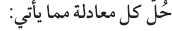 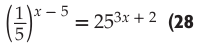 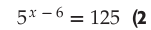 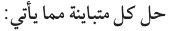 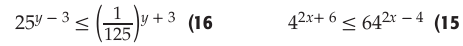 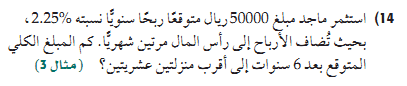